tÂrgul de crăciun
Clasa IV B ȘCOALA GIMNAZIALĂ NR.149, BUCUREȘTI
PROF. ÎNV. PRIMAR ȘTEFAN IRINA
În cadrul orelor de AVAP am muncit cu spor:
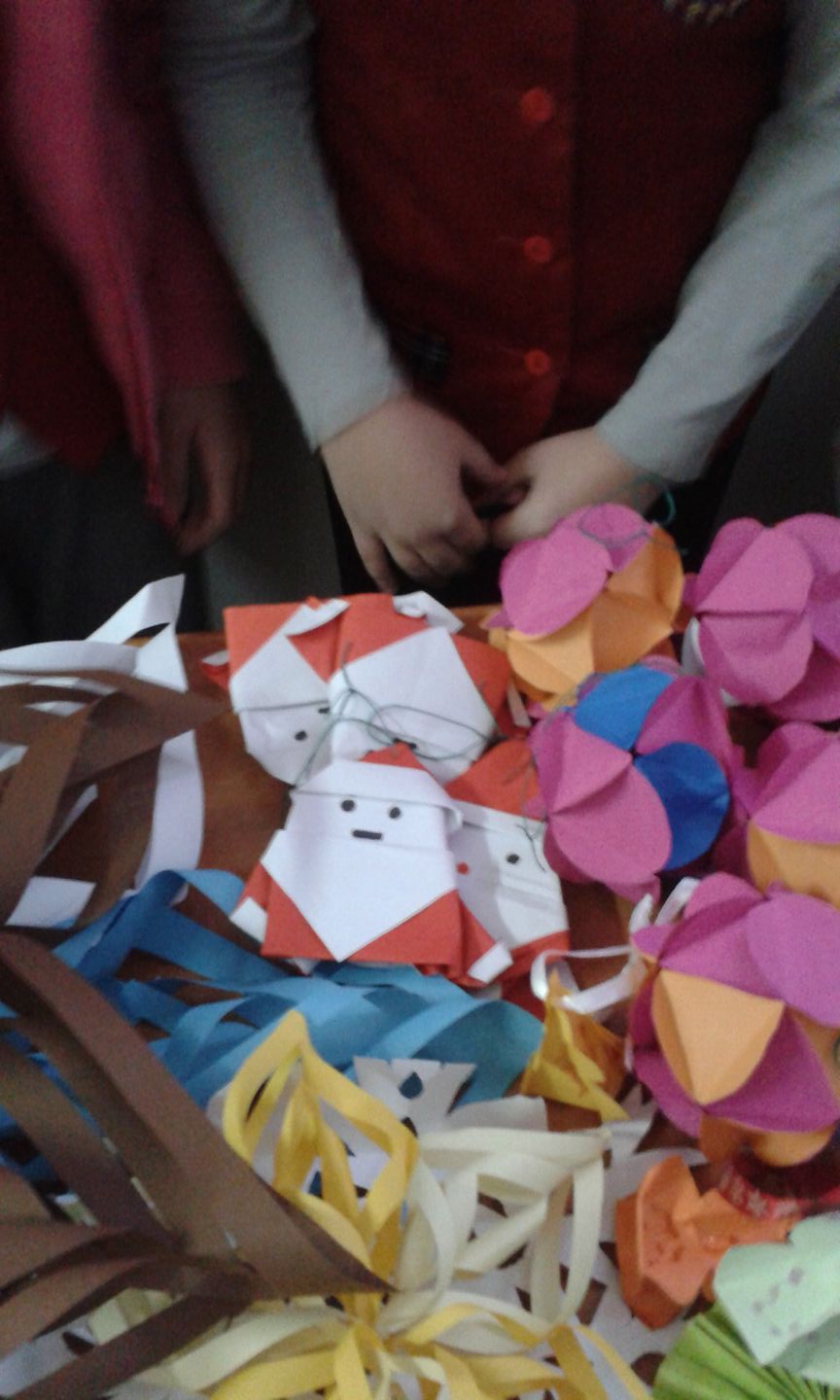 Am vândut felicitări, podoabe pentru brad, Prăjituri...
Bucuria a fost imensă...munca a fost răsplătită. Plecăm în excursie și mâncăm la restaurant masa de prânz.